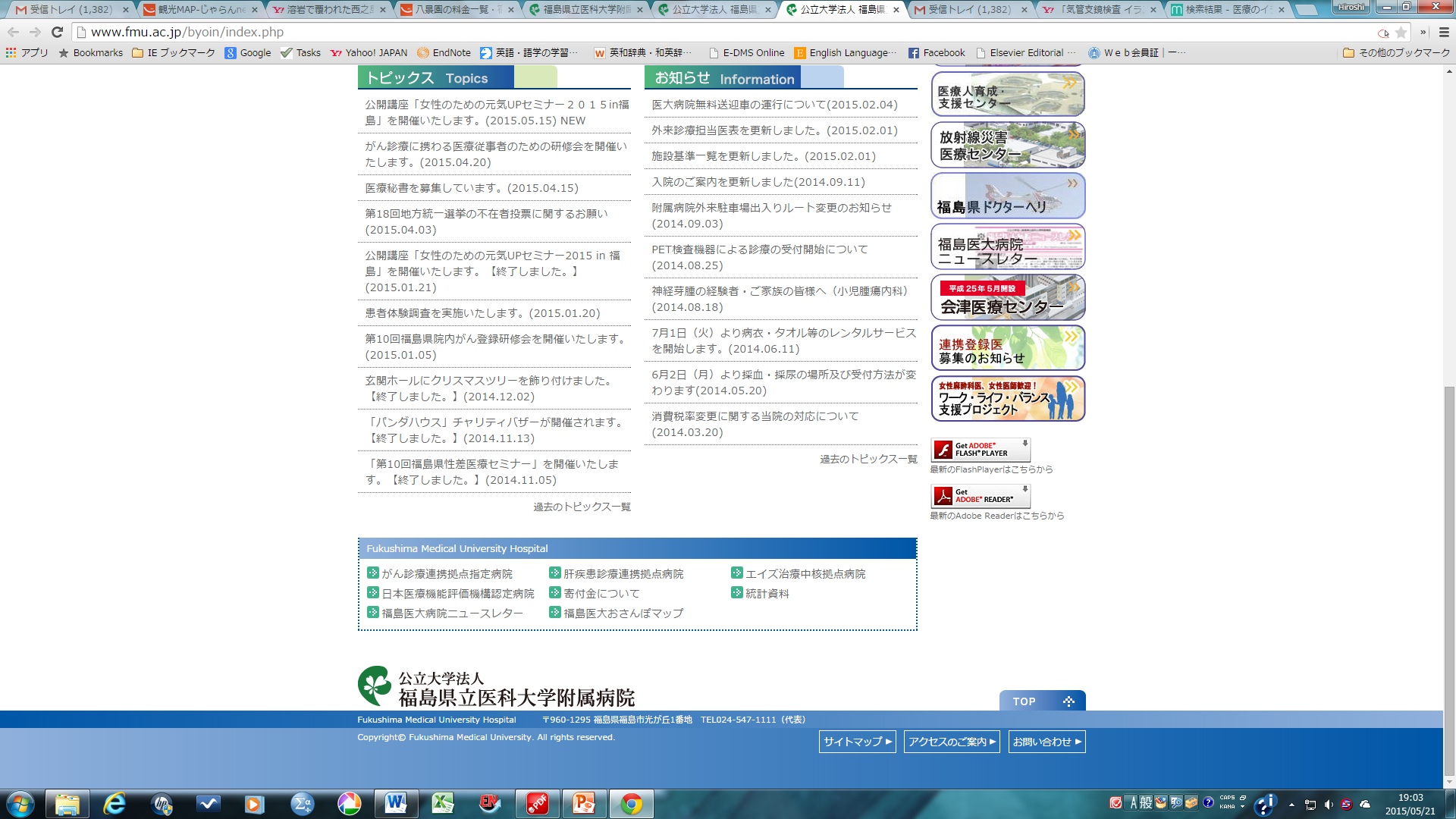 第9回 研修医のための　呼吸器診療セミナー  in Fukushima
日時	令和５年７月８日（土）１２:３０～
会場	コラッセふくしま５階
	福島県福島市三河南町１−２０
開会のことば 		12:30～12:35
●ランチョンセミナー　	12:35～13:00
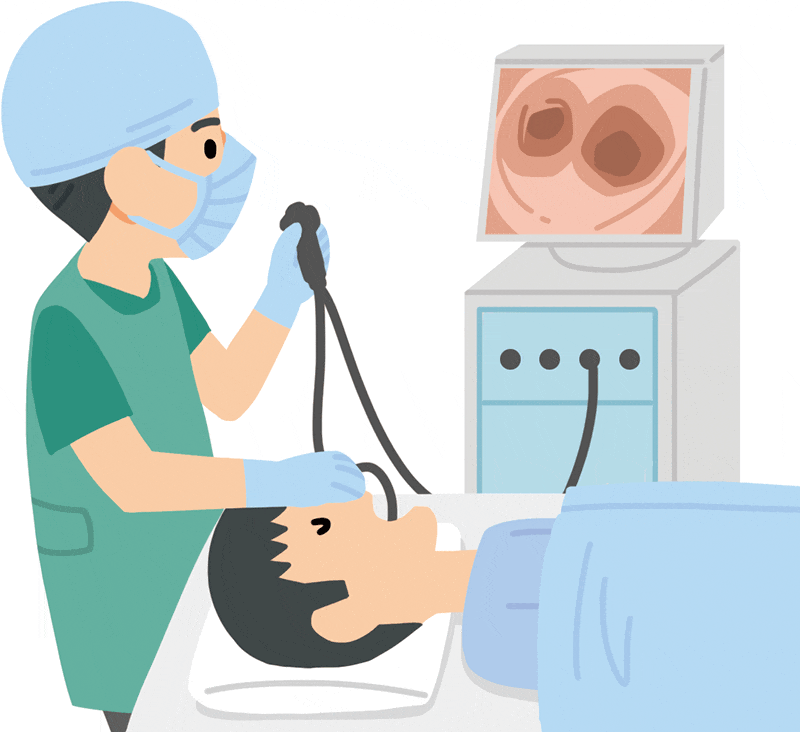 ●呼吸器内科医局紹介　	13:00～13:20
●呼吸器内科に入局してみて	13:20～13:40
●呼吸器診療を経験しよう！	13:40～15:20
　　　	①スパイロメーター・呼気NO測定
　	②各種人工呼吸器
　	③気管支鏡検査
　	④肺音聴診
　　	⑤吸入デバイス
	＊各ブース20分毎にローテーション
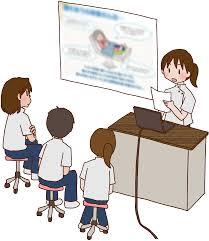 ●症例から病態を学ぼう	15:30～16:30
	
	症例検討会
閉会のことば 		16:30～16:40
主催	
		日本呼吸器学会東北支部
運営事務局	
		福島県立医科大学呼吸器内科学講座	
		TEL	024-547-1360 / 内線2523
    　　        	E-mail	pulmo@fmu.ac.jp

※本セミナーは「2019年度GSK医学教育事業助成」を活用しています